AIC Roadmap for a sustainable food chain
www.aicroadmaps.org.uk
AIC Roadmap for a sustainable food chain
Our Objectives:
To agree a common direction of travel and end goals
Create our future
Be part of the solution 
Be clear on our role and intentions
Provide a framework for members to buy into
Create momentum for change with our food chain partners
Monitor progress and collate metrics
The Roadmap is shaped by a ‘picture of the future’
Existing UK Government policies/targets extending out to 2050. These signal intention/commitments beyond any single Government administration.

It deals with production of Agri-inputs to responsibilities for their Consumption (safe use on farm)

We ask for a similar ‘Production to Consumption’ approach for future policy interventions – to avoid the UK offshoring food production, economic viability, social and environmental obligations.
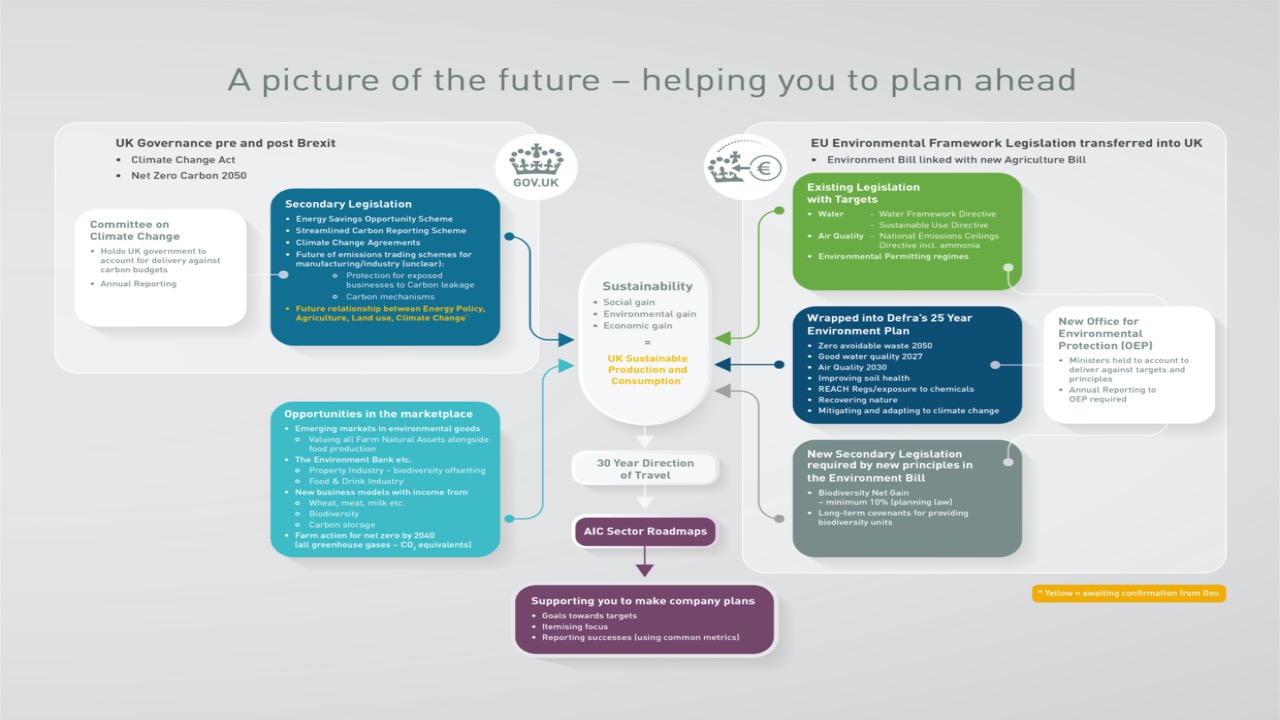 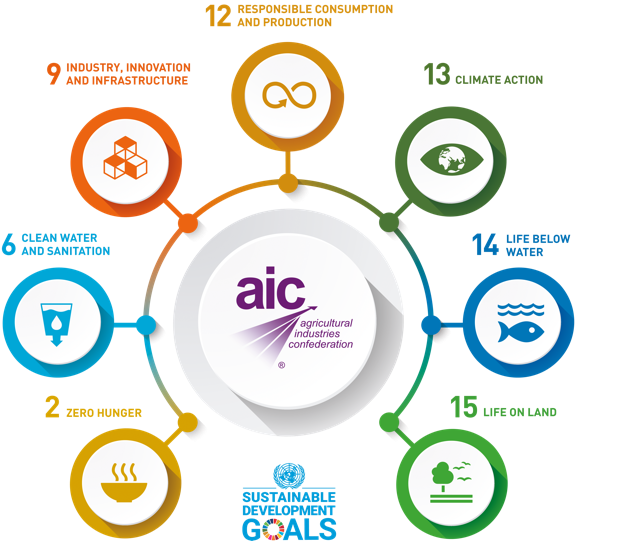 Accounting for the wider UK obligations to meet UN sustainability goals
SOCIALLY 
for our industry and society at large
Our Roadmap addresses every aspect of sustainability to drive solutions which deliver:
ECONOMICALLY 
for business and country interests as part of the food, drink and energy economy
ENVIRONMENTALLY 
for soil, water, air, climate change and adaptation and biodiversity
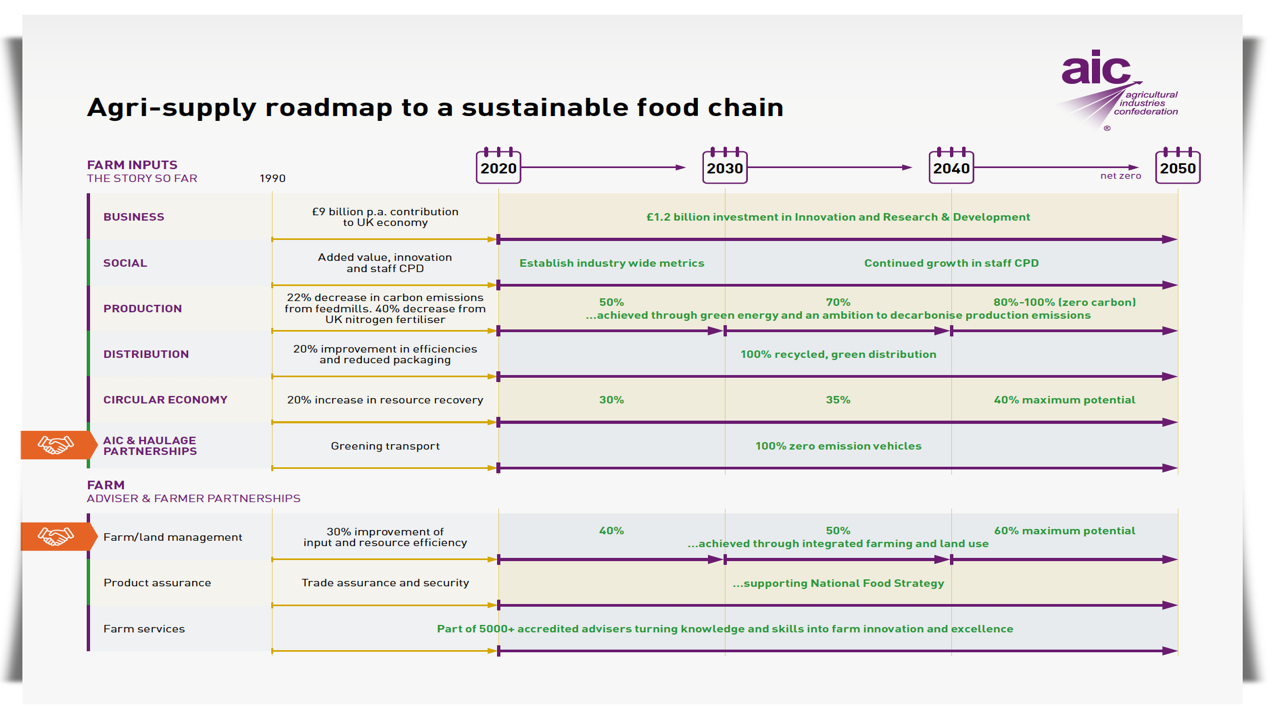 Headline commitments to sustainability
for the next 30 years
Headline commitments to sustainability cont.
for the next 30 years
Implementation for business
www.aicroadmaps.org.uk